Director of NIST (1994), Dr. John W. Lyons, wrote, 
“It is generally agreed that the usefulness of measurement results ….is to a large extent determined by the quality of the statements of uncertainty that accompany them.” 
(From Technical Note 1297; 1994)
GDC: data point
Data point
Expanded uncertainty
Properties
Expanded combined uncertainty
State variables
Expanded uncertainty
Derivation of combined uncertainty
Data point
Expanded uncertainty of property
Expanded combined uncertainty
Derivatives by
state variables
Expanded uncertainties of state
variables
Sources of information
CalcUncertainty function
Repeatability
Device specification
Calibration/Comparison
Method/Device
Method specifications
Uncertainty
Scattering/deviations
Expert judgment
(quality factor)
GDC software
Literature source
TRC
Uncertainty specification form
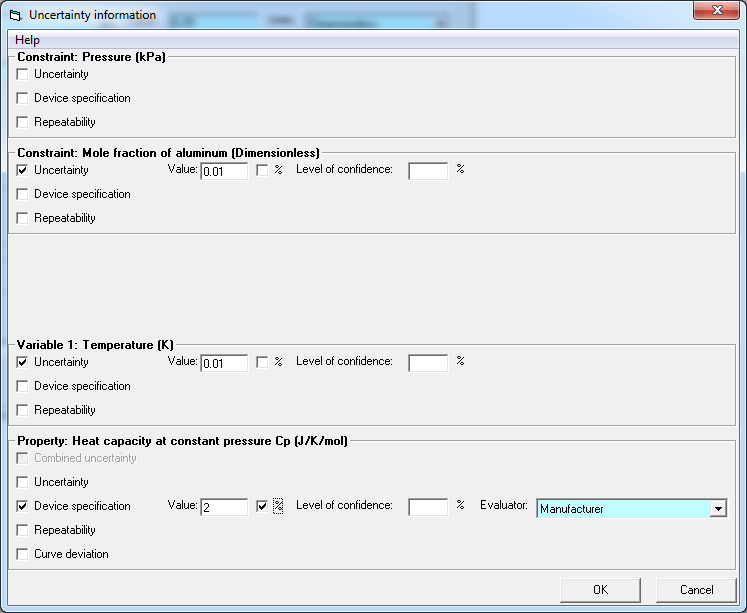 Uncertainty calculation
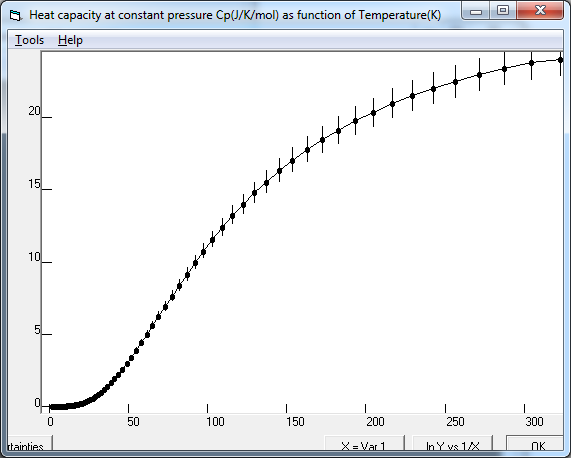 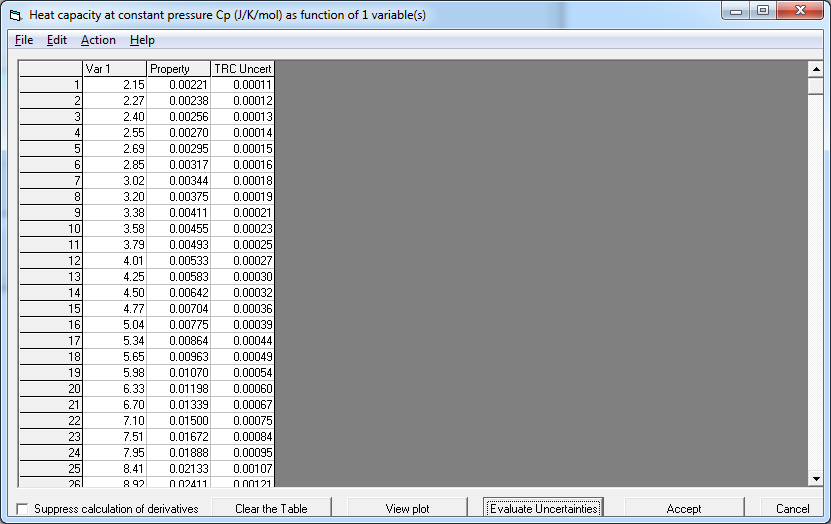